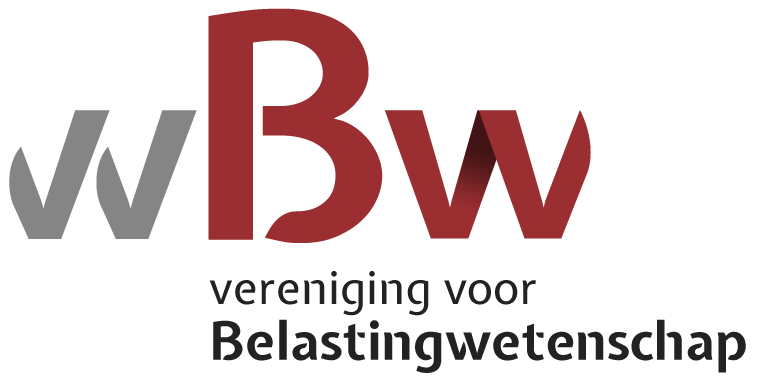 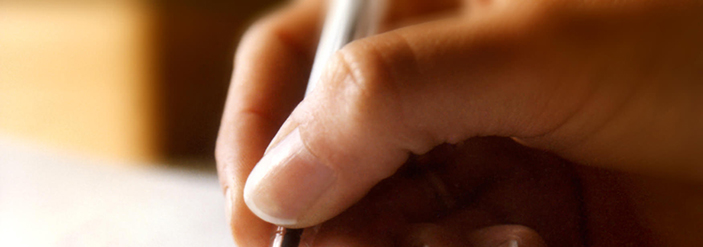 Fiscale geheimhoudingsplicht: art. 67 AWR ontrafeld
Bram van der Sar
Vereniging voor Belastingwetenschap 17 maart 2022
Inleiding
Dissertatie is persoonlijke mening

Relevantie van het onderzoek

Onderzoeksvragen 

Opbouw van het onderzoek
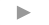 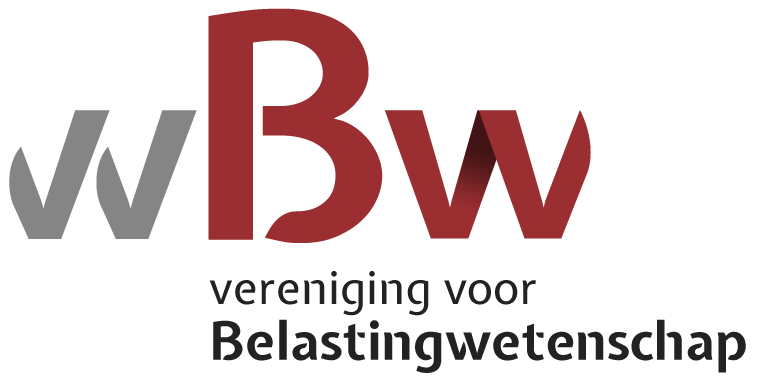 2
Onderzoeksvragen
een onderzoek naar de doelstellingen van art. 67 AWR. Sluiten de doelstellingen van de huidige fiscale geheimhoudingsbepaling en de motivering daarvan – zoals sinds de Wet VB 1892, de Wet op de BB 1893 en de Wet IB 1914 zijn ontwikkeld – nog aan bij de huidige (rechts)opvattingen? Zo ja, waarom, en zo nee, wat zouden de doelstellingen van de geheimhouding en de motivering daarvan moeten zijn?
een onderzoek naar de werking van art. 67 AWR. Functioneert art. 67 AWR overeenkomstig zijn beoogde doel en sluit art. 67 AWR (nog) wel aan bij de wijze waarop hieraan uitvoering wordt gegeven? Zo nee, zou dit opgelost kunnen worden door aanpassingen van dit artikel?
een onderzoek naar het belang van art. 67 AWR in relatie tot de algemene geheimhoudingsbepaling van art. 2:5 Awb. Hoe functioneert art. 67 AWR in verhouding tot deze algemene geheimhoudingsbepaling? Volstaat voorde fiscaliteit de algemene geheimhoudingsbepaling van art. 2:5 Awb?
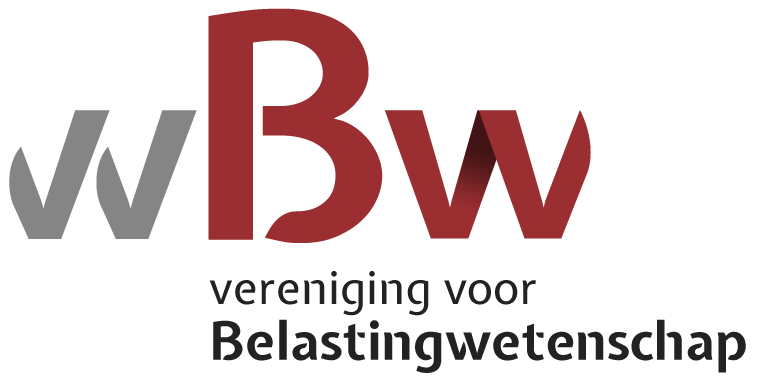 3
Agenda
Inleiding

Doelstellingen fiscale geheimhouding

Onderworpen subjecten

Object van de geheimhouding

Fiscale afbakening

Uitzonderingen en ontheffingen
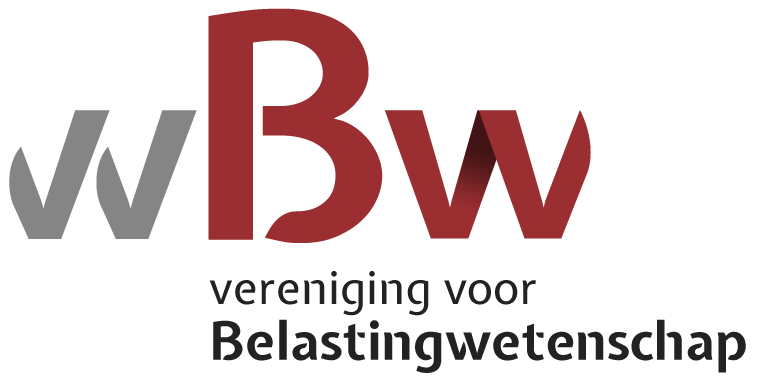 4
Doelstellingen fiscale geheimhouding (I)
Wet VB 1892 – weerstand tegen openbaarmaking van vermogens

Herziening 2008 (Wet versterking fiscale rechtshandhaving)

Kortom:

Bescherming van de privacy

Meewerkbereidheid
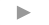 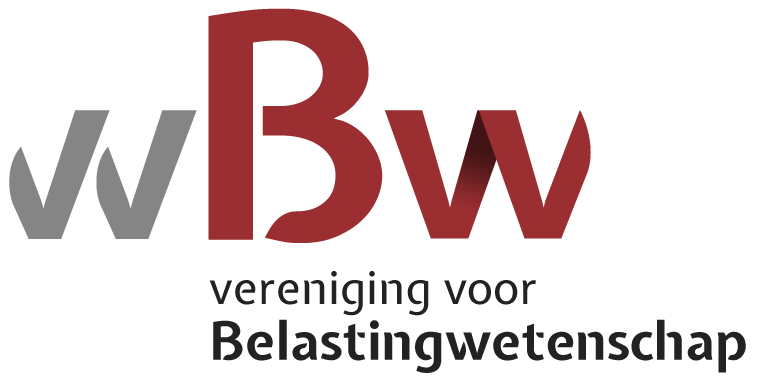 5
Herziening 2008
Gelet op de ruime wettelijke bevoegdheden die de Belastingdienst heeft om, soms privacy-gevoelige, informatie over belastingplichtigen te verzamelen, is de betekenis van de geheimhoudingsplicht groot. Naast het algemene belang van bescherming van persoonsgegevens gaat het om het belang dat personen niet van het verstrekken van gegevens aan de Belastingdienst moeten worden weerhouden door de vrees dat die gegevens voor andere doeleinden worden gebruikt dan voor een juiste en doelmatige uitvoering van de belastingwet (MvT, Kamerstukken II 2005/06, 30 322, nr. 3, blz. 12)


Vergelijk: HR 8 november 1991 (Verschueren/Kloosterboer), ECLI:NL:HR:1991:ZC0409
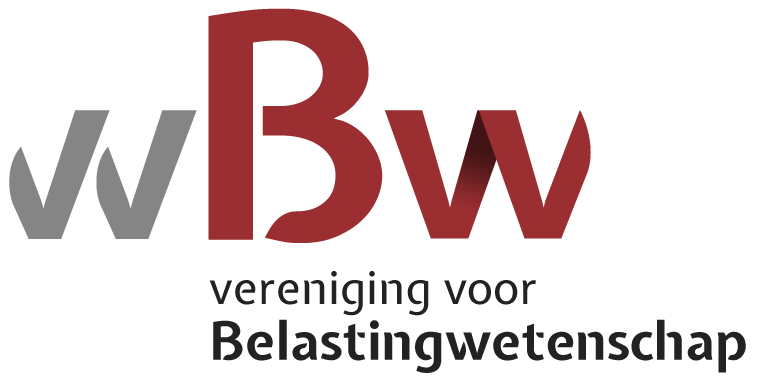 6
Doelstellingen fiscale geheimhouding (II)
Uit mijn onderzoek volgt:

Onderbouwing meewerkbereidheid achterhaald 

Een gewijzigde onderbouwing: gevraagd voor uitvoering van de belastingwet

Zwaarwegend controle-strategisch belang bij derdenonderzoeken

Bescherming van de privacy
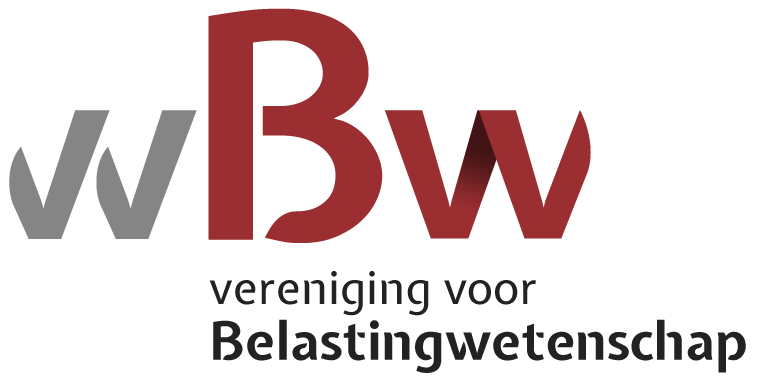 7
Onderworpen subjecten (I)
Een ieder?

Drie categorieën:

Bij de uitvoering van de belastingwet betrokken ambtenaren c.s.

Bij de uitvoering van de belastingwet ingeschakelde deskundige derden 

Niet bij de uitvoering van de belastingwet betrokken ambtsdragers 

Geen open of vage norm, maar strikt afgebakende categorieën
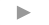 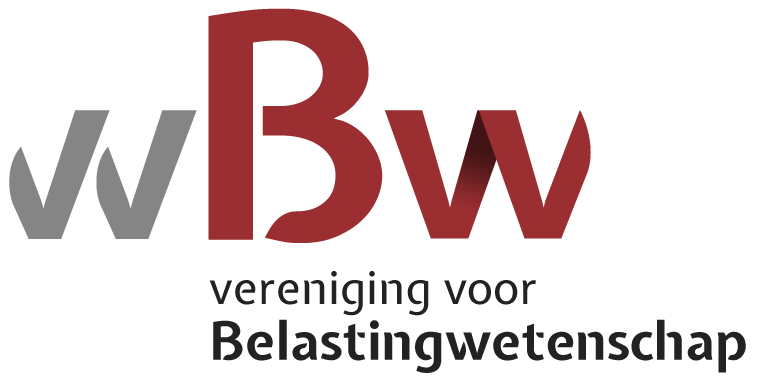 8
Art. 67, eerste lid, AWR
Het is een ieder verboden hetgeen hem uit of in verband met enige werkzaamheid bij de uitvoering van de belastingwet over de persoon of zaken van een ander blijkt of wordt meegedeeld, verder bekend te maken dan noodzakelijk is voor de uitvoering van de belastingwet of voor de invordering van enige rijksbelasting als bedoeld in de Invorderingswet 1990 (geheimhoudingsplicht).
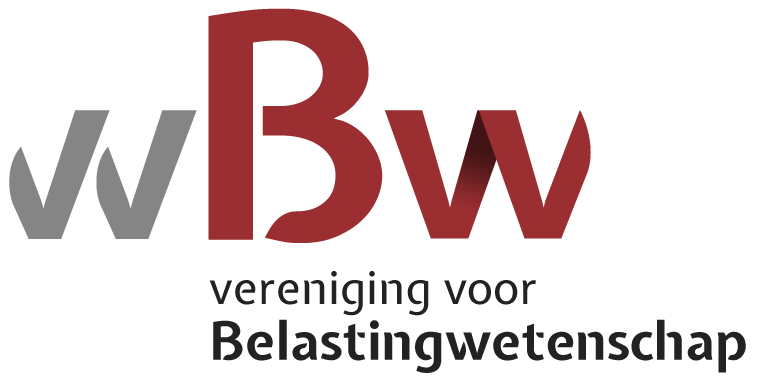 9
Onderworpen subjecten (II)
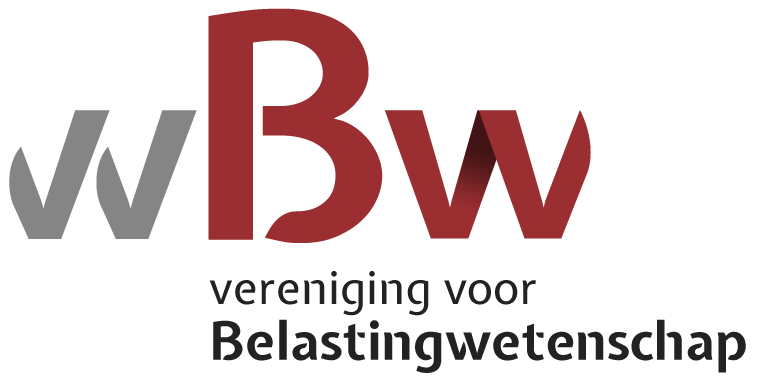 10
Onderworpen subjecten (III)
Beoogd onderworpen subjecten

belastingplichtigen 
fiscaal dienstverleners
inhoudingsplichtigen 
informatieplichtigen 

Uitvoering geven aan de belastingwet ≠ onderworpen zijn aan verplichtingen die voortvloeien uit de belastingwet

Relatie tussen partijen is van doorslaggevend belang
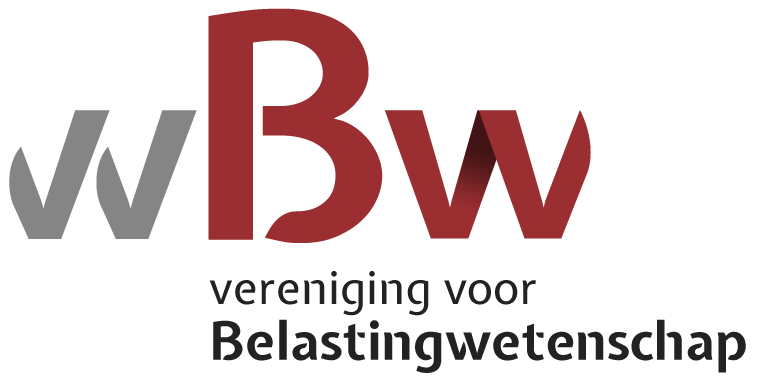 11
Onderworpen subjecten (IV)
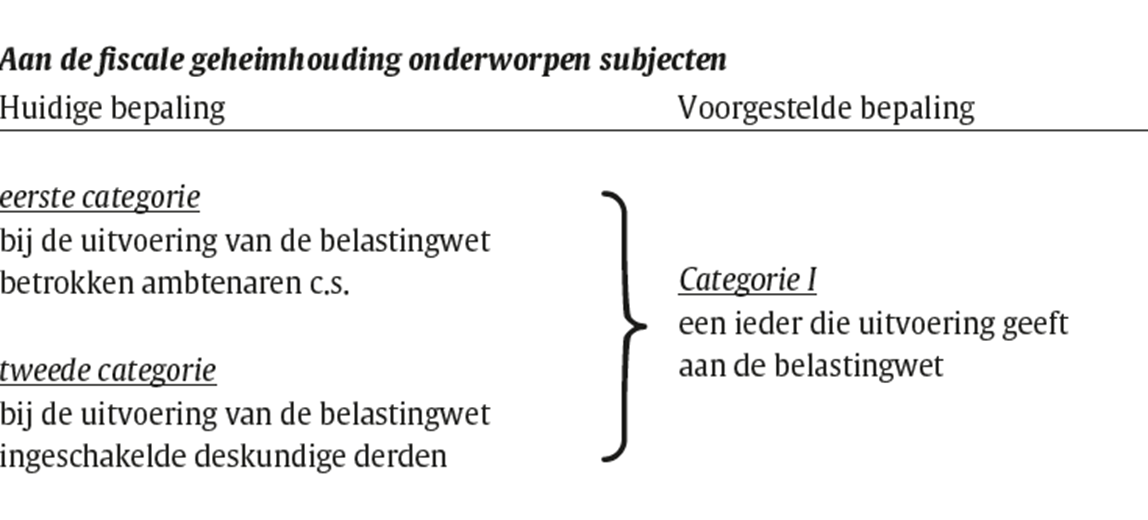 Rol deskundige van ondersteunende, complementaire aard

Rechtstreeks betrokken bij uitvoering van de belastingwet

Conclusie: samenvoegen
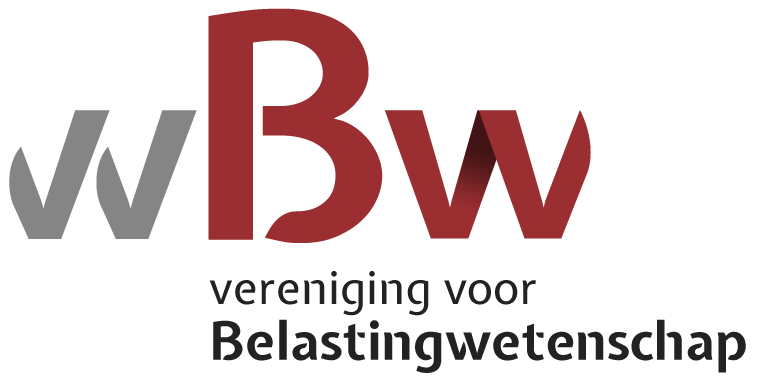 12
Onderworpen subjecten (V)
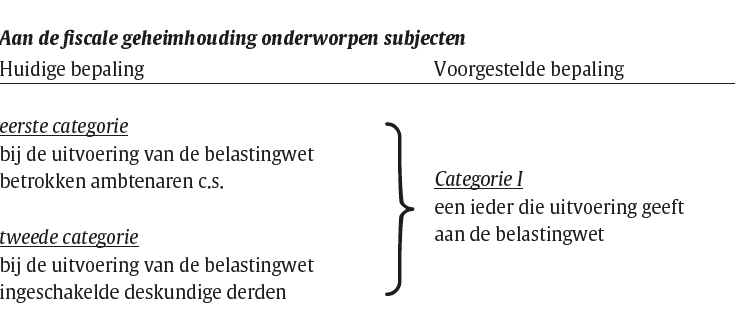 Moet geheimhouding worden ‘meegegeven’

Onderscheid soorten afnemers fiscale informatie 

Beoordelen vanuit grondslag van de verstrekking
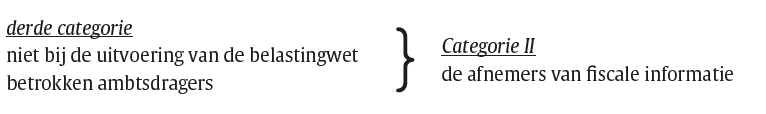 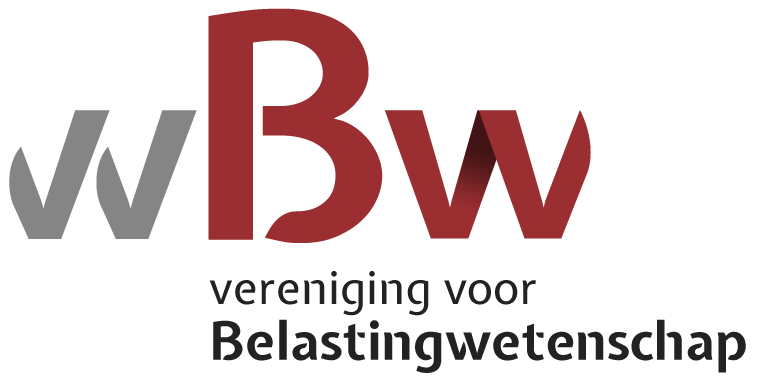 13
Onderworpen subjecten (VI)
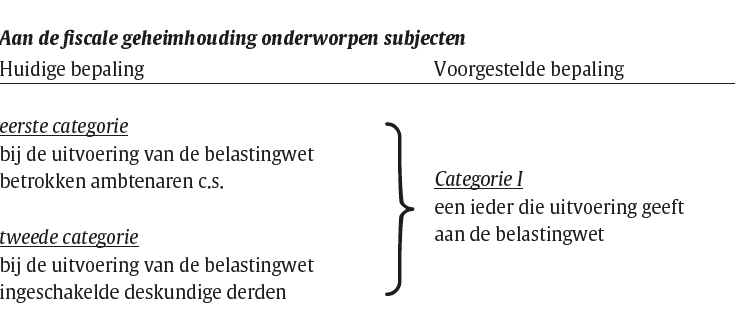 Tijdelijke geheimhoudingsverplichting, bij een zwaarwegend controle-strategisch belang

Inschakelen van fiscaal dienstverlener

Particulieren die niet tot medewerking zijn verplicht uitgezonderd
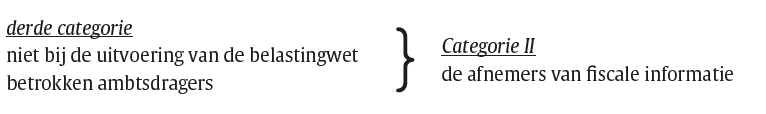 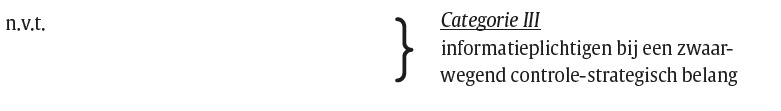 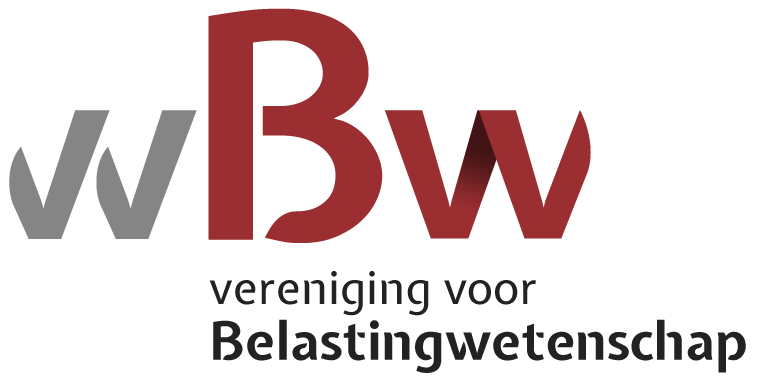 14
Object van de geheimhouding
Geheimhouding = verbod om zaken verder bekend te maken

“hetgeen over de persoon of zaken van een ander blijkt of wordt meegedeeld”

Verschil art. 2:5 Awb (vertrouwelijke karakter) en art. 67 AWR

Openbaar bekende gegevens

Instemming betrokkene

Niet-herleidbare gegevens
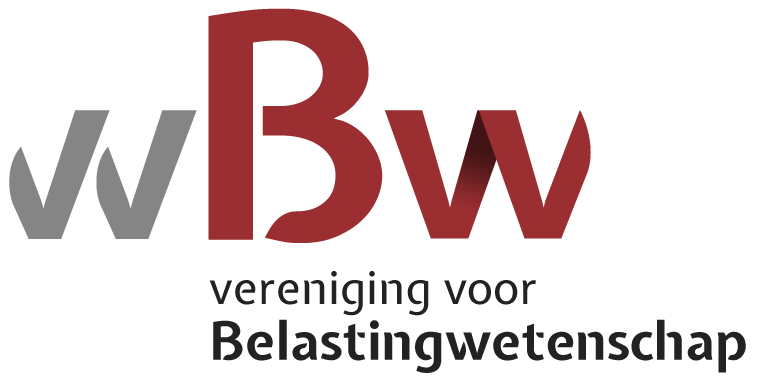 15
Fiscale afbakening
Uitvoering van de belastingwet

Noodzakelijk

Onderling, collegiaal overleg

Vooringevulde aangifte (VIA)
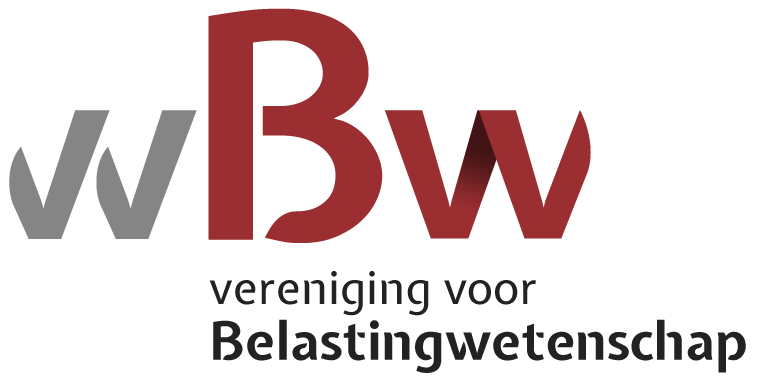 16
Uitzonderingen en ontheffingen (I)
Elke uitzondering en ontheffing vergt een zorgvuldige, transparante encontinue belangenafweging

Uitgangspunten voor uitzonderingen en ontheffingen (herziening 2008)
Wettelijk voorschrift (art. 67, tweede lid, onderdeel a, AWR)
Ministeriële regeling (onderdeel b)
Gegevensverstrekking aan de betrokkene zelf (onderdeel c)

Ontheffingsgrond (art. 67, derde lid, AWR)
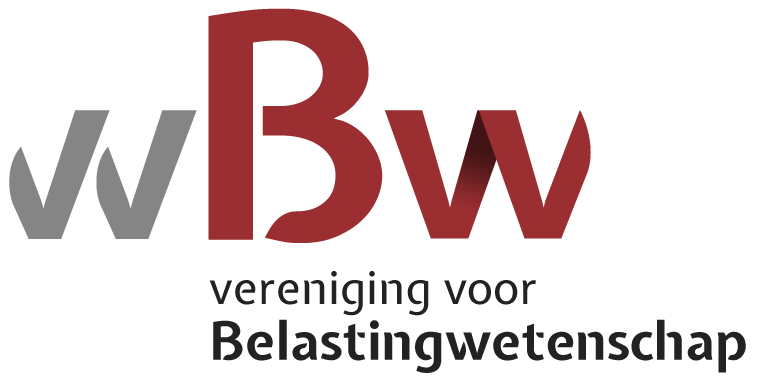 17
Uitzonderingen en ontheffingen (II)
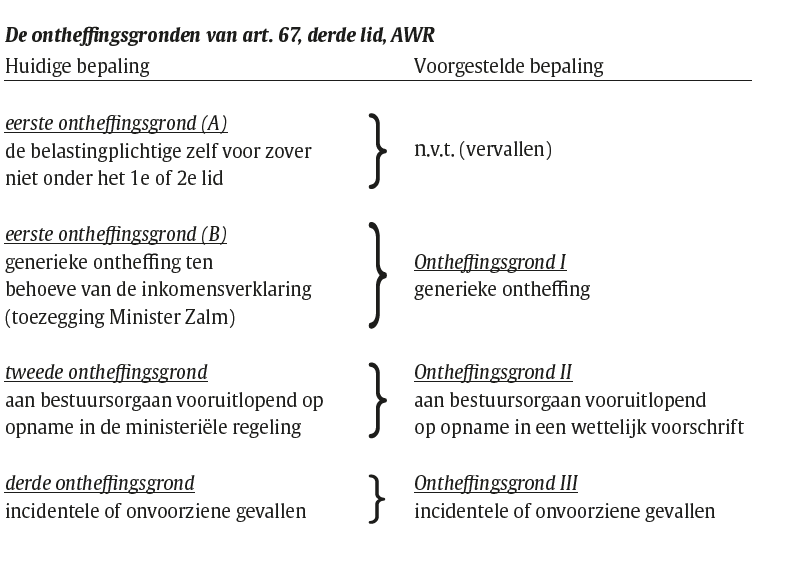 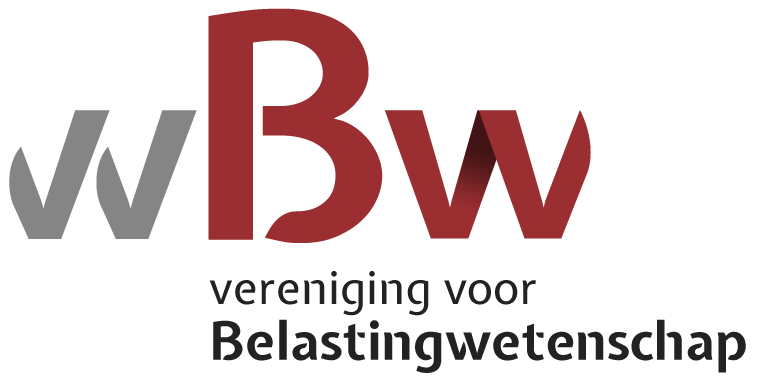 18
Art. 67 AWR (met voorgestelde wijzigingen)
1) Het is een ieder verboden hetgeen hem uit of in verband met enige werkzaamheid bij de uitvoering van de belastingwet over de persoon of zaken van een ander blijkt of wordt meegedeeld, verder bekend te maken dan noodzakelijk is voor de uitvoering van de belastingwet of voor de invordering van enige rijksbelasting als bedoeld in de Invorderingswet 1990 (geheimhoudingsplicht).
2) De geheimhoudingsplicht geldt niet indien:
a) enig wettelijk voorschrift tot de bekendmaking verplicht;
b) bij regeling van Onze Minister is bepaald dat bekendmaking noodzakelijk is voor de goede vervulling van een publiekrechtelijke taak van een bestuursorgaan;
c) bekendmaking plaatsvindt aan degene op wie de gegevens betrekking hebben voorzover deze gegevens door of namens hem zijn verstrekt. Onze Minister stelt regels in welke gevallen de vorige volzin toepassing vindt;
d) gegevens niet-herleidbaar zijn tot individuele betrokkenen. Onze Minister stelt regels in welke gevallen de vorige volzin toepassing vindt.
3) In andere gevallen dan bedoeld in het tweede lid kan Onze Minister ontheffing verlenen van de geheimhoudingsplicht.
4) Het eerste lid is van overeenkomstige toepassing op een ieder die op grond van het tweede of derde lid de beschikking verkrijgt over gegevens als bedoeld in het eerste lid. Hij is niet bevoegd deze gegevens te verwerken voor een ander doel dan het doel waarvoor de gegevens zijn verstrekt.
5) Indien daarvoor gewichtige redenen zijn neemt degene tot wie een verplichting als bedoeld in artikel 47, tweede lid, artikel 48, eerste lid, artikel 53, eerste lid, onderdeel a of artikel 55, eerste lid is gericht, op verzoek van de inspecteur geheimhouding in acht omtrent al hetgeen hem ter zake van die verplichting bekend is. De vorige volzin is van overeenkomstige toepassing op de gemachtigde zoals bedoeld in artikel 2:1 van de Algemene wet bestuursrecht.
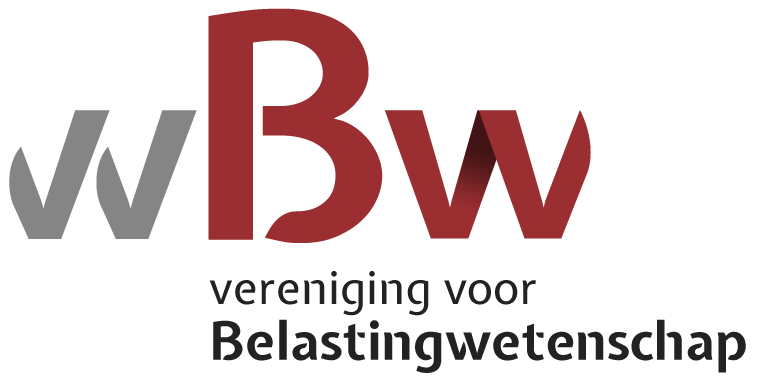 19
Toen ik die woorden las, “stipte geheimhouding”, schoot ik in een lach en dacht ik: papier is geduldig. 
Er is van die stipte geheimhouding niet veel overgebleven.
(Kamerlid B.M. Bahlmann, Handelingen II 1892/93, blz. 1257)
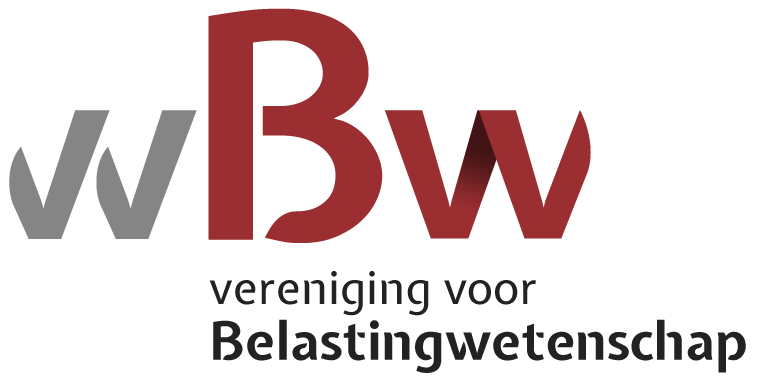 20
Einde
Meer lezen:
B.M. van der Sar, Fiscale geheimhoudingsplicht: art. 67 AWR ontrafeld (dissertatie Leiden), (Fiscale Monografieën nr. 168), Deventer: Wolters Kluwer 2021 
https://shop.wolterskluwer.nl/search/?q=fiscale%20geheimhouding
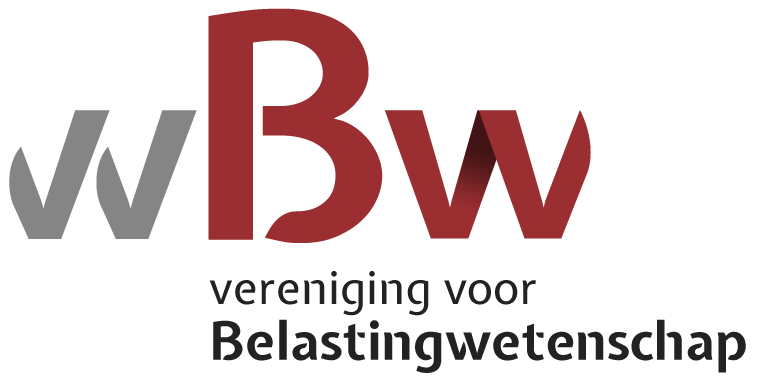 21